Mathematics
Angles inside a shape
Mr Kelsall
New learning: recognise angles
How many right angles?
How many acute angles?
How many obtuse angles?
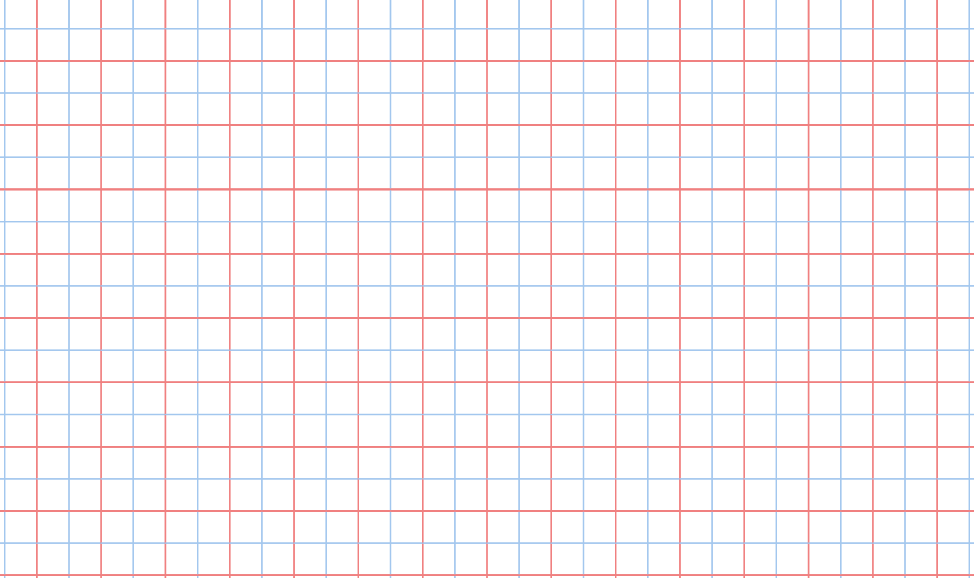 ‹#›
New learning: angle statements
“A triangle has a right angle”
Always true


Sometimes true

Never true
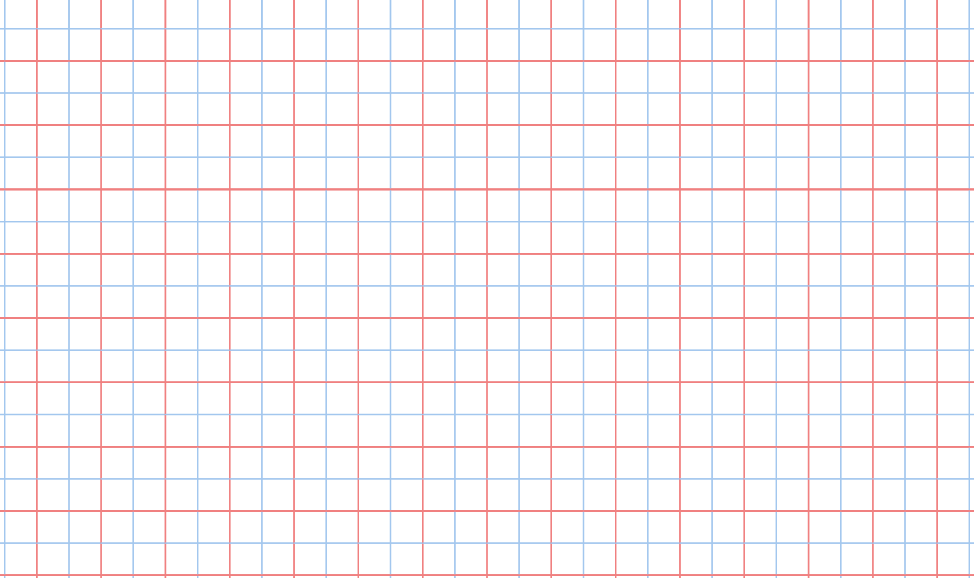 ‹#›
[Speaker Notes: READ SLIDES]
New learning: angle statements
“A square has 4 right angles”
Always true


Sometimes true

Never true
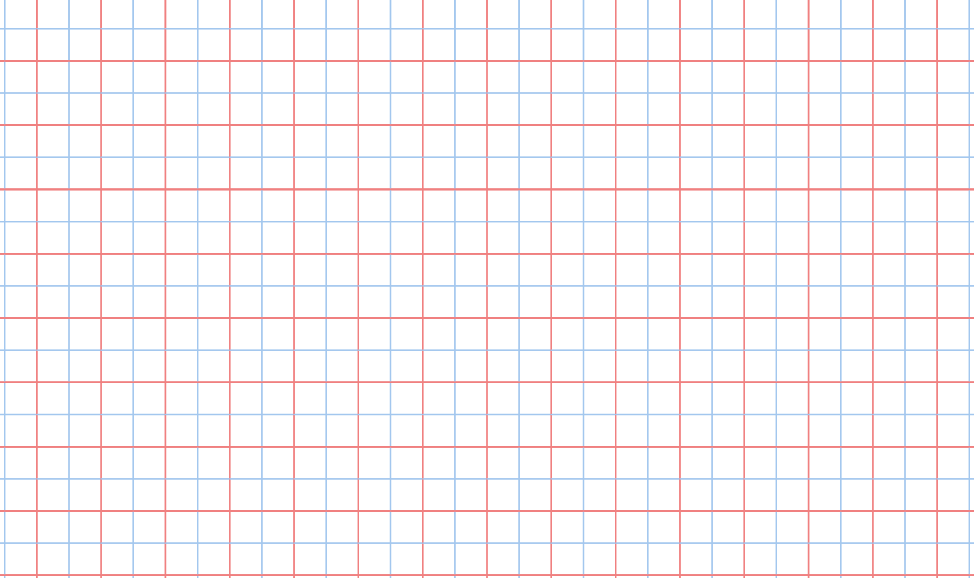 ‹#›
[Speaker Notes: READ SLIDES]
New learning: angle statements
“A triangle has 3 acute angles”
Always true


Sometimes true

Never true
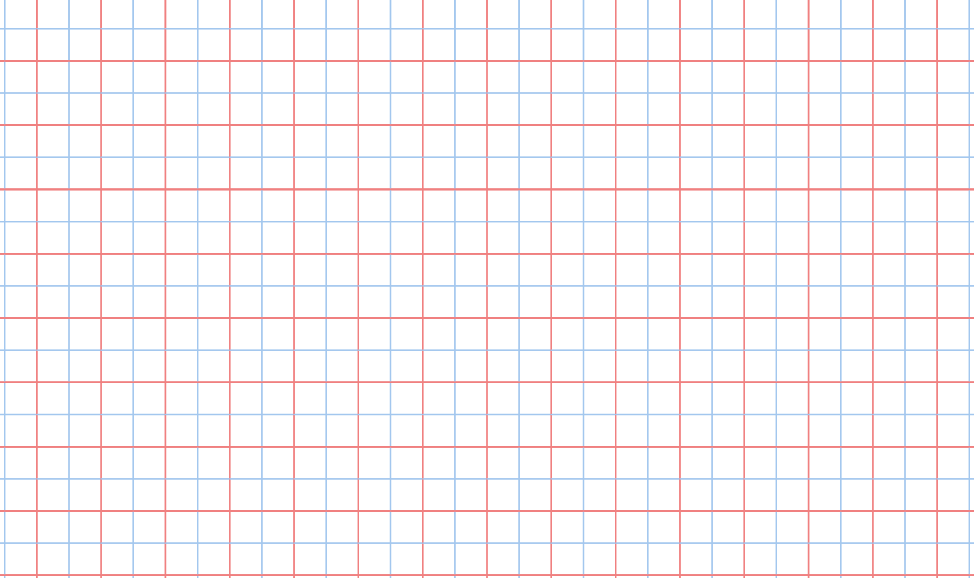 ‹#›
[Speaker Notes: READ SLIDES]
Develop learning: angle statements
“___ is ___ because ___”
“A quadrilateral has 4 right angles”
“A quadrilateral has 3 acute angles”
“A quadrilateral has 2 obtuse angles”
“A five sides shape has no acute angles”
Always true


Sometimes true

Never true
‹#›
[Speaker Notes: READ SLIDES]
Develop learning: angle statements
What are the names of these shapes?
What do you know about their angles?
‹#›
[Speaker Notes: READ SLIDES]
Independent task
Create your own statements about these shapes then decide whether the are true always, sometimes or never
Always true


Sometimes true

Never true
Source of all images : Mr Kelsall or Oak National Academy
‹#›
[Speaker Notes: READ SLIDES]
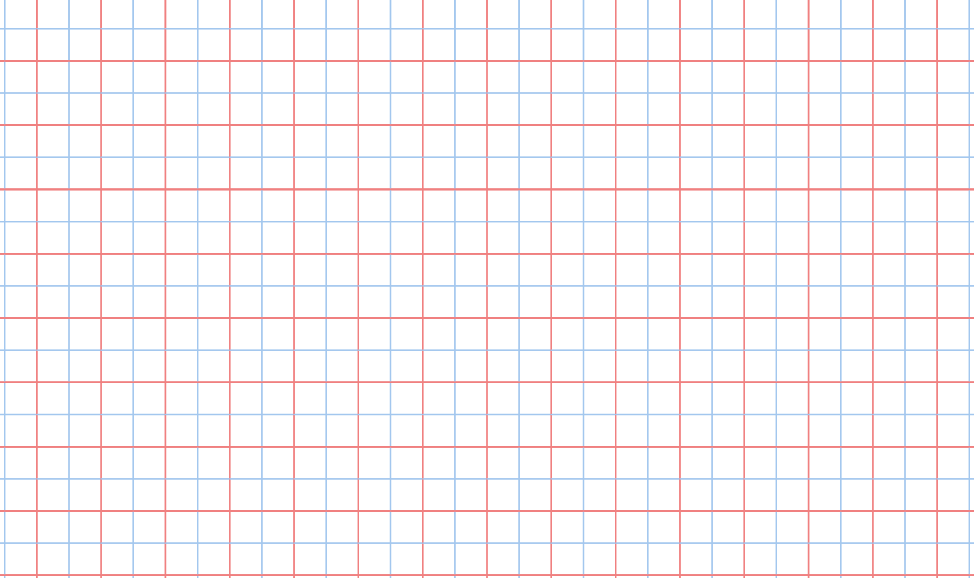 ‹#›
[Speaker Notes: PRINT]